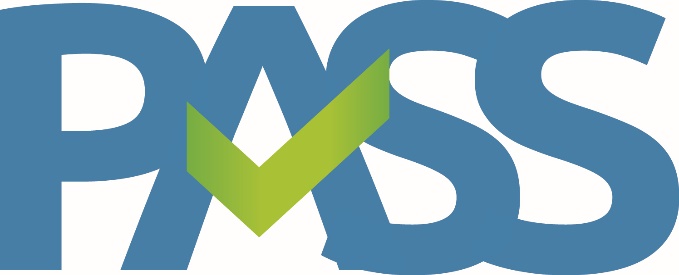 Indian and Other International CAs Achieving the Canadian CPA
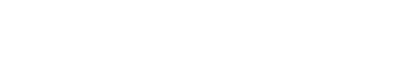 Obtaining Your CPA and How PASS can Help
Patience
Persistence
Excel
Discipline
Determination
Attitude
Risks
Failures
Hard work
[Speaker Notes: © Copyright PresentationGO.com – The free PowerPoint template library]
Agenda
Part 1 – CPA Program and the CFE

Part 2 – Case Writing and Technical

Part 3 – PASS CFE Program for Indian Students

Part 4 – Schedules

Part 5 – Testimonials

Part 6 – Registration with PASS

Part 7 – Registration with CPA Provincial Institute
3
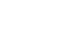 Agenda (continued)
Part 8 – Contacting PASS
4
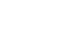 1. CPA PROGRAM AND THE CFE
Description of CPA Program and the CFE
5
CPA Qualification System	Summary of Program
Canadian Students – Required to take Technical Modules and Capstone 1 and 2 and the CFE

Capstone 1 – Involves working with a group on a large business case
Capstone 2 – Practice old CFE cases

Indian CAs - Go directly to the CFE (without doing any Modules including Capstone 1 and 2)

The 2023 CFE will be May 30 – June 1 and Sept. 12 – 14 (2 sittings) in 2023

The 2024 CFE will be May 28 – 30 and Sept. 10 – 12 (2 sittings) in 2024
[Speaker Notes: Key point here is that based on the MOU signed in Jan. 2019, Indian CAs can go directly to the CFE and not take Modules + Capstone 1 and 2.]
CPA Professional Program
INDIAN CA’S EXEMPT FROM
TECHNICAL MODULES
CAPSTONE 
1 & 2
CFE
Description of CFE
Overview

CFE is a case based exam 

Cases are far larger than on Indian CA exam – cases deal with multiple issues

Time for cases can range from 70 minutes to as long as 5 hours

On a short case you may need to read 5 or 6 pages and on a long case as many as 15 to 20 pages

Cases typically have an approximately 1 page main body followed by multiple appendices
Example of Main Body of case
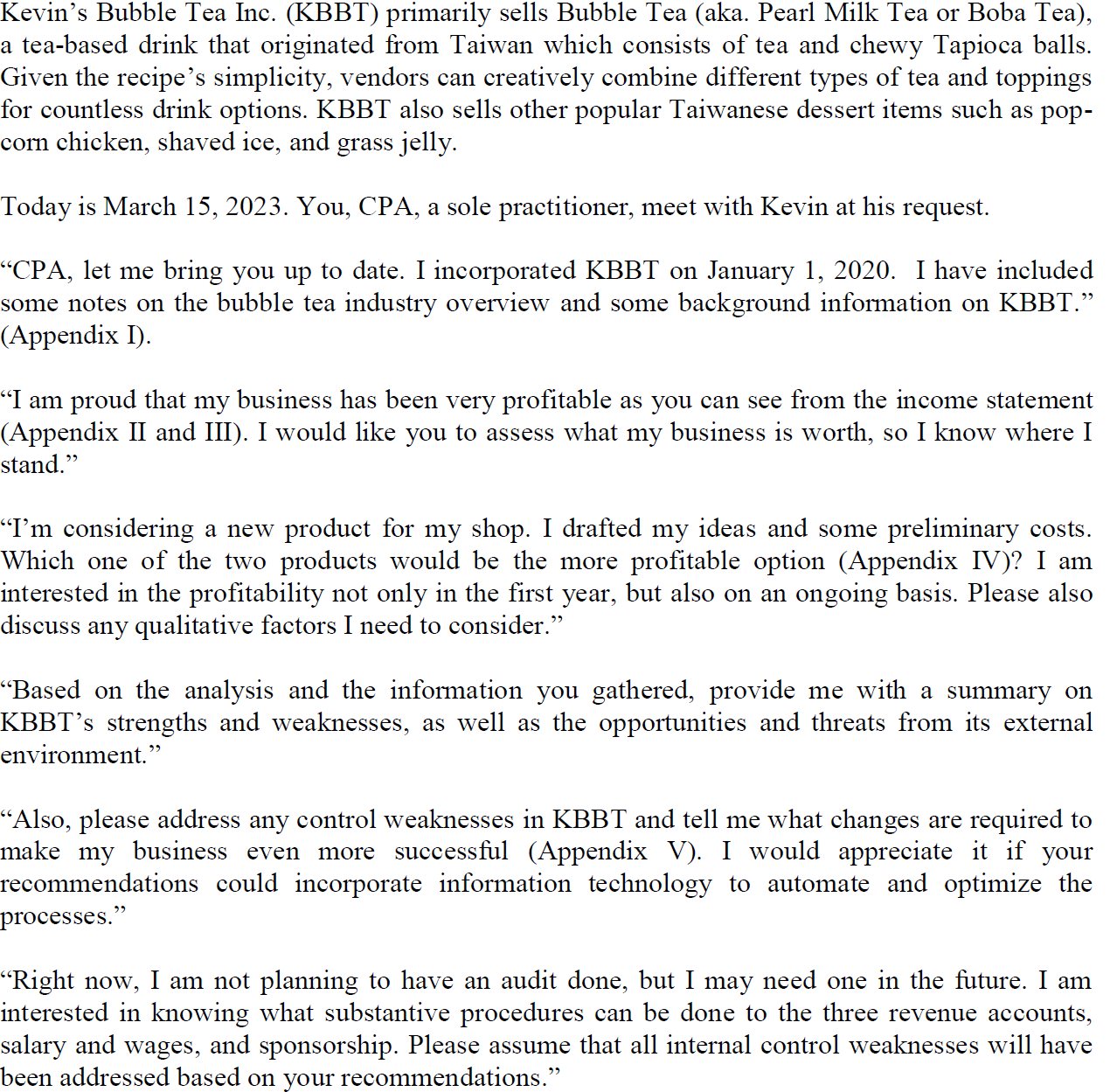 Description of CFE (cont.)
Breakdown of CFE

CFE is 3 days long 

Day 1 – 1 Large 4 hour case – referred to as “Comp” (based on Capstone 1)

Day 2 – 1 Large 5 hour case – Referred to as “Role Comp” 

Day 3 – 3 shorter cases each between 70-90 minutes – 4 hours in total  - these cases are referred to as “Multi” cases

All cases test more than one competency i.e. subjects
Description of CFE (cont.)
Breakdown of CFE

CFE covers 6 Competencies:

	1) 	Audit & Assurance
	2)	Financial Reporting
	3) 	Management Accounting
	4) 	Finance
	5) 	Taxation
	6) 	Strategy and Governance
Description of CFE (cont.)
Day 1 of the CFE:

  1 large 4 hour case

  Based on the case used in Capstone 1 – i.e. same company, 5 or 10 years later

  Marked separately from Day 2 and 3 

  Simple “PASS” or “FAIL”

  Not technical – encompasses strategy, governance, SWOT etc.
[Speaker Notes: If anyone asks about the pass rate, please tell them:

About 74%  overall

Indian students – not tracked or disclosed – most likely less (maybe 40%??) as the skill of case writing takes time to learn

Most important thing for Indian CAs is to follow the program and write the cases.  Shortcuts don’t work]
Description of CFE (cont.)
Day 2 of the CFE:

  1 Case for 5 hours – sometimes referred to as the Role Comp

  The case will have financial accounting or/and management accounting issues
     – everyone has to address these issues

  Students will choose 1 of 4 roles before the CFE and address issues in this role

The 4 roles are:  Audit  or  Tax  or  Performance Mgmt.  or  Finance		
  Therefore, the comp will have 2 or 3 competencies:
Financial accounting or/and management accounting + the 1 chosen role
[Speaker Notes: I would not get hung up here re the role choice.  Just explain that students have to choose a role, at some point before the CFE and they will understand this more once they write a practice Day 2 case]
Description of CFE (cont.)
Day 3 of the CFE:

  Each case contains about  4-6 competencies

  Everyone writes the same cases – no choice of role
	
  Day 2 and 3 marked together

  If unsuccessful – only have to repeat the day(s) that you failed

i.e. if fail Day 1 – repeat day 1   /   if fail Day 2/3 – repeat day 2/3
Description of CFE (cont.)
Key Facts About the CFE

  Everyone in Canada writes the same CFE exam

  3 attempts to pass

  Exam written on the computer using word and excel / exam question in paper   
      form
	
  Exam is open book – you have access to the Handbook and Tax Act on the 
      computer

Does not matter in which Canadian province you write the exam; you can write the exam in one province and then practice in another province
[Speaker Notes: You can write in May, fail and then write in Sept.]
2. CASE WRITING AND TECHNICAL
Importance of 
Case Writing and Technical
16
Case Writing
Case Writing is essential 

The earlier one writes the cases, the better

Studying about a year in advance of the CFE is normal (continue working full time while studying)

 Not like the CA in India – students write practice cases while they are studying technical
Technical
2 biggest areas to focus on technical:

Financial Act’g. – ASPE + IFRS

Management Act’g
Technical
New competency for Indian CAs:  TAX

Need to know the basics – compliance
Very little tax planning (unless it is your depth role on Day 2)
Know things like:  
Computing taxable income
What is deductible?
Technical
Pick up most of the technical from case writing for:

Audit

Finance

Governance
3. PASS INDIAN CAs CFE PROGRAM
PASS
Program for 
Indian CAs
21
Who is PASS?
PASS began offering UFE courses in 1989

PASS courses have been offered in all of the large 4 firms – PWC, KPMG, EY and Deloitte and numerous mid-size firms

PASS currently runs the PWC program across Canada

PASS courses are offered across Canada

Michael Levi, co-director of PASS, former Gold Medalist

Consistent excellent feedback from students
CPA PASS Program for Indian CAs
PASS has a course specifically designed for Indian and Other International CAs which includes:

Technical training 

Case writing training 

Personal counselling
Overall Picture
24
PASS Program for Indian CAs (cont.)
Technical Study – 
Financial and Management Accounting Sessions + Videos 
Videos for Other Competencies

May have learned technical many years ago

May not be familiar with tax or financial accounting ASPE

All major topics covered for each competency
PASS Program for Indian CAs (cont.)
Case Writing 

Includes:

Self Study:  Write and self-mark cases

Formal Instruction: 
 
Write numerous practice Day 1, 2 and 3 cases that are handed in for marking – PASS recognizes that Indian CAs need to write many more practice cases than Canadian students

Combination of live online and video case take-up sessions along with a comprehensive binder with course notes

Technique sessions to teach you how to attack cases successfully
PASS Program for Indian CAs (cont.)
Watch an example of a case take-up:  https://youtu.be/JphVdiPhiu4


Watch an example of a technical take- up:  https://youtu.be/anEqTg7pBSI
PASS Program for Indian CAs (cont.)
Personal Counselling sessions

Meet with a marker who will go over 3 practice cases with you

Sessions will be held using WhatsApp or Zoom or Skype
PASS Program for Indian CAs (cont.)
Capstone 1 & 2

CAs from India are not required to take Capstone 1 and 2

Capstone 1 ties in with day 1 of CFE - PASS will provide you with the knowledge of Capstone 1 case necessary to succeed on Day 1

Capstone 2 focuses on writing prior CFE cases - PASS provides an alternative to Capstone 2 in which you will write prior CFE cases and have them professionally marked

Alternatively students can mark their own prior CFE cases
Courses for CFE
Courses Provide for Maximum Flexibility

Courses are offered live online

Some sessions offered based on India time (IST)

All sessions are on video – available 24/7
PASS Program for Indian CAs (cont.)
Courses Provide for Maximum Flexibility

Courses are offered live online

Some sessions offered based on India time (IST)

All sessions are on video – available 24/7 (no limits)
PASS Deliverables
The most Comprehensive Course in Canada – Specifically Designed for Indian CAs

The PASS Course includes:
    
Approximately 30 classes 

Over 125 Videos 

Approximately 25 cases marked

3 Counselling Sessions
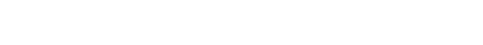 4. PASS SCHEDULES
PASS
Schedules
33
PASS Schedules
Version 1 versus Version 2 (Sept. 2023 CFE)

When you look at the PASS schedules on the PASS website, you will see Version 1 and 2 schedules for the Sept. 2023 CFE 

The classes are the same for both versions, except in version 1, cases are written earlier

Unless you register with a short period before the CFE you should choose version 1
Start Anytime
Start Anytime

Indian students can begin anytime, but starting earlier is always advantageous

May 2023 CFE – Could start anytime starting now – best to start no later than  
                             November 2022 if possible

Sept. 2023 CFE – Could start anytime – best to start no later than January 2023 if 
                              possible but earlier is better


Note – A student can sign up for one CFE (i.e. May 2023) and then move to another CFE (i.e. Sept. 2023), without any additional fee to PASS
[Speaker Notes: Emphasize starting early is very important and that the Jan. 1 and Apr. 15 are the LATEST dates one should start

Also, emphasize that this process is made for people working full time – most Canadian students work full time while studying.  No different for Indian students.]
Start Anytime
Hours per Week (suggested)

10 – 15 hours per week (assuming you are working)

Working

Yes – you can work full time while studying for the CFE
[Speaker Notes: Emphasize starting early is very important and that the Jan. 1 and Apr. 15 are the LATEST dates one should start

Also, emphasize that this process is made for people working full time – most Canadian students work full time while studying.  No different for Indian students.]
5. TESTIMONIALS
Testimonials
37
[Speaker Notes: Emphasize that PASS deals with more Indian students than any other program and these are just a few of the testimonials]
Testimonials
D. Bhavin

As a newcomer and internationally qualified accountant, I had one immediate goal in mind; pass the CPA exam. With about 6 months before the CFE and after being out of school for 14 years, I knew it would be a challenging task, but with PASS it became all the more manageable.  I credit most of my success to outstanding study materials and quality live instructions by Michael and Ira.  Thank you PASS for helping turn my ambitious goal into a startling reality.
Testimonials
D. Mehta

I am delighted to announce that I cleared the CFE and became a CPA in the first attempt which is a proud moment for anyone. Being a CA from outside Canada (India), it was difficult for me to get used to the way one prepares for CPA. I came across PASS where they have a customized study program for candidates like me and a flexible study program for candidates who are working. With Ira and Michael's guidance and help, I could experience this special moment of my career. The binders, presentations, videos and personal feedback were very helpful in preparing for the CFE. I loved the techniques used for Assurance, Management Accounting and Financial Reporting. Ira and Michael – Thank you very much for everything
Testimonials
S. Fazal

Thank you Ira and Michael (PASS) for your guidance, that helped me pass the CFE in my first attempt. The targeted approach to the exam, made it a lot easier for me to get through the CFE. The study material and in class lectures were of immense help to get command over Case Writing for this level.
6. REGISTRATION AND FEES
Registration with 
PASS and Fees
41
Registering with PASS
To register with PASS go to the following URLs (which describes the CFE Course for Indian CAs) and scroll to the bottom to register:

https://www.passyourcpa.ca/package/cfe-indian-and-other-international-cas-currently-not-living-in-canada/

You can get started on your studying as soon as you register
PASS Fees
Fees for PASS Course for Indian and Other International CAs

Students have 2 options:

Take: PASS Course + do not attend PASS Alternative to Capstone 1 and 2

Take: PASS course + PASS Alternative to Capstone 1 and 2
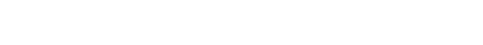 PASS Fees
Fees for PASS Course for Indian and Other International CAs

Option 1:	Take: PASS course + do not take PASS Alternative to Capstone 1 and 2
	
Fee:  PASS Course: $1,995 - 15%  discount: 	$1,695
         CPA Canada:   $250 for Capstone material:		              250
							          $1,945 (Cdn)

With this option students would still write the same number of PASS cases as for the other options but all of the Capstone 2 cases would be marked by the student and not professionally (i.e. by PASS)

Total number of cases marked professionally: 2 Day 2 comps and 8 Day 3 cases
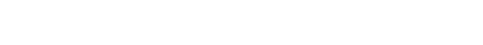 PASS Fees
Fees for PASS Course for Indian and Other International CAs

Option 2: Take: PASS course + PASS Alternative to Capstone 1 and 2

Fee:  PASS Indian Course: $1,995 - 15%  discount: 	$1,695
         PASS Alternative Course – Capstone 1&2: 	     680
($800 – 15% discount)	   		
         CPA Canada: $250 for Capstone material		              250
							          $2,625 (Cdn)

This option is an ideal option, as it covers all of the bases and gives you a huge amount of case writing experience with professional markers; in total you would write and have professionally marked: 2 Day 1 comps, 4 Day 2 Comps and 16 Day 3 cases (22 total cases)
PASS Fees
Fees for PASS Course for Indian and Other International CAs – Full Program

Regardless of the Option chosen payment is generally made through a credit card – if not possible alternate arrangements are made

If it is difficult to pay the full amount upfront, an instalment plan with zero interest is available
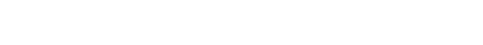 Total Fees to Obtain the Canadian CPA
The total fees to obtain the Canadian CPA are approximately $4,000 US, as follows:
						Cdn $
PASS Course 		$1,945*		
One time registration application fee –  CPA Ont.	     125 
Annual student fee – CPA Ont.	     		     600**
CFE fee 					  1,500
Total cost if already in Canada			  4,170	
Travel to Canada to write the CFE – approx. 		  1,500 
	Total Cost if Living in India			$5,670 (approx $4,100 US) 

        * Assumes that option 1 chosen and includes cost of course as well as Capstone 2 material purchased from CPA Canada ($1,695 + 250)
        ** Fee would be approx. half if you remain in India and do not practice in Canada
7. REGISTERING WITH A CPA PROVINCIAL INSTITUTE
Registration with CPA Provincial Institute
48
Registering with the CPA Canadian Institute
In order to write the CFE you would register with CPA Ontario if you are planning to live in Ontario and CPA Western School of Business (CPAWSB) if you are planning to live in a western province (i.e. B.C., Alberta, Saskatchewan or Manitoba)

We recommend that you register immediately (after consulting with the respective Institute to ensure it is not too late), if you plan to write the CFE in May 2023 as you must be registered before you can write the CFE  and it can take significant time for your registration to be processed, particularly by CPA Ontario

If you plan to write in September 2023 do not register until January 2023 to avoid paying any fees for the 2022 year

After registering with an institute you need to register to write the CFE approximately 3 and a half months before the CFE
[Speaker Notes: Tell them Ontario takes 8-12 weeks to register a student, so they have to get in their documents to start the process.  Once the process is started, they will be okay to write, even if the deadline is coming up.]
Registering with the CPA Canadian Institute (cont.)
You can start the PASS course immediately – you do NOT have to be registered with the Canadian CPA Institute to start with PASS.  Registration with CPA Ontario can take between 8 - 12 weeks; Registration with CPAWSB is quicker
[Speaker Notes: Tell them Ontario takes 8-12 weeks to register a student, so they have to get in their documents to start the process.  Once the process is started, they will be okay to write, even if the deadline is coming up.]
Registering with the CPA Canadian Institute (cont.)
Regardless which Province you register with, you can work/practice in any Province

You will, however, write the CFE in the province in which you register – so if you are planning to move to Canada before you write, register in the Province in which you are planning to live
[Speaker Notes: It really makes no difference which Province they register with, but Ontario is most familiar with Indian student, followed by BC.

The ONLY impact of which Province they register with, is that you write the CFE in that Province.  It does not matter where they will live or work.]
Registering with the CPA Canadian Institute (cont.)
Useful Links CPA Ontario and CPA Western School of Business

Ontario

https://www.cpaontario.ca/contact-us 

https://www.cpaontario.ca/become-a-cpa/why-cpa/internationally-trained-accountants/member-of-specified-accounting-body 

https://www.cpaontario.ca/become-a-cpa/why-cpa/internationally-trained-accountants/moving-to-canada
Registering with the CPA Canadian Institute (cont.)
Useful Links CPA Ontario and CPA Western School of Business

CPA Western School of Business

http://www.cpawsb.ca/contact-us

https://www.cpawsb.ca/future-learners/apply-for-admission-to-cpawsb/mou-members/

https://www.cpacanada.ca/en/become-a-cpa/international-credential-recognition/international-recognition-agreements/international-members-seeking-canadian-cpa/india-cas-seeking-canadian-cpa-designation
8. CONTACTING PASS
Contact Information
54
Contact Information
For Inquiries about the PASS Course 

Contact:	PASS in Canada	

Michael Levi   	mjlevi@passyourcpa.ca   	
		1-416-560-3797 (whatsApp)
		Skype:  live:mjlevi_2

Ira Walfish 	iwalfish@passyourcpa.ca	
		1-416-888-7173 (whatsApp)
		Skype:  ira.walfish

Visit our website:  	www.passyourcpa.ca
[Speaker Notes: Please tell them if they have additional questions, they should Whats APP Michael or Ira (tell them to remember the time difference)

We are always answering student’s questions, so they have ongoing support]
PASS Support
PASS Support 

We understand that students have questions (for both students in Canada and India not familiar with the program)

Both Michael and Ira are available by e-mail and whatsApp to answer questions and provide guidance

“I thank you and Michael for your continued guidance, support and prompt responses to any questions I ever had”      J. Hussain
3 Most Important Take-aways
3 most important take-aways from this session:

This process is totally doable while working full time – in India or elsewhere

Start writing cases as early as possible – practice is critical so make sure to write all of the cases used in the formal portion of course and additional self study cases if you have time

Technical review is critical but you don’t need perfect technical before you start the case writing – you can learn some of the technical from the case writing
Other PASS Info Sessions to Watch if You are Living in India
IMMIGRATING TO CANADA

https://youtu.be/RUL78H0NtiA

LIFE IN CANADA

https://youtu.be/ng3o4z1cSSM